Forest management optimization - considering biodiversity, global warming and economics goalsWorkshop at: Gorgan University of Agricultural Sciences and Natural Resources (GUASNR), November 2017 Part 2: Optimal adaptive CCF under risk Version 17-11-06 (Software table updates 171112)Peter LohmanderProfessor Dr., Optimal Solutions, www.Lohmander.com  & Peter@Lohmander.com
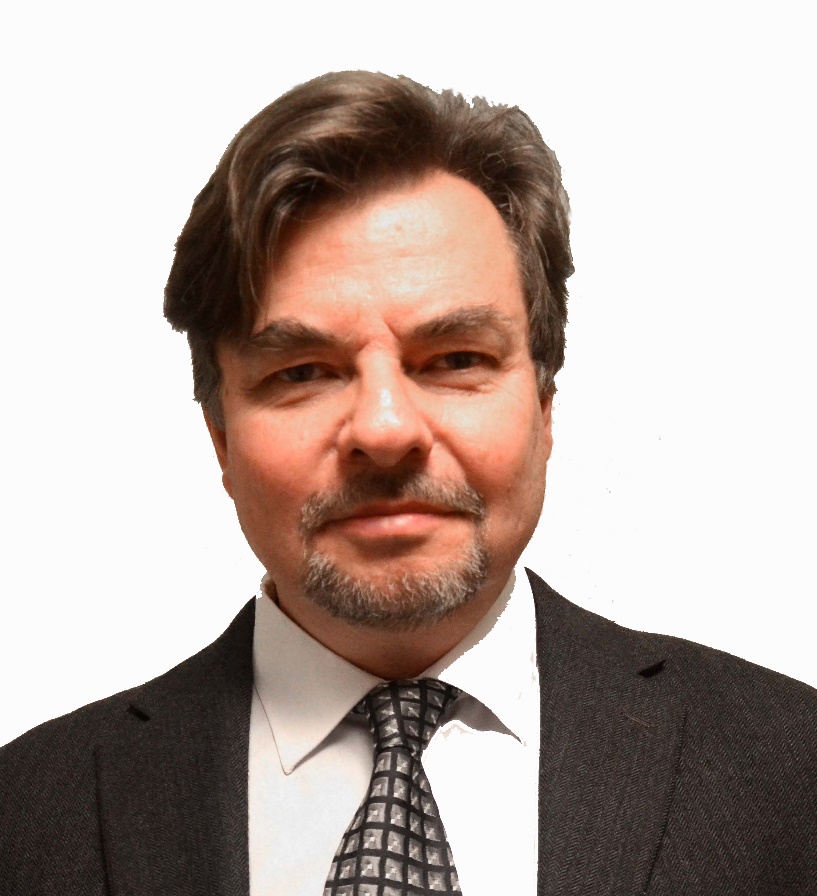 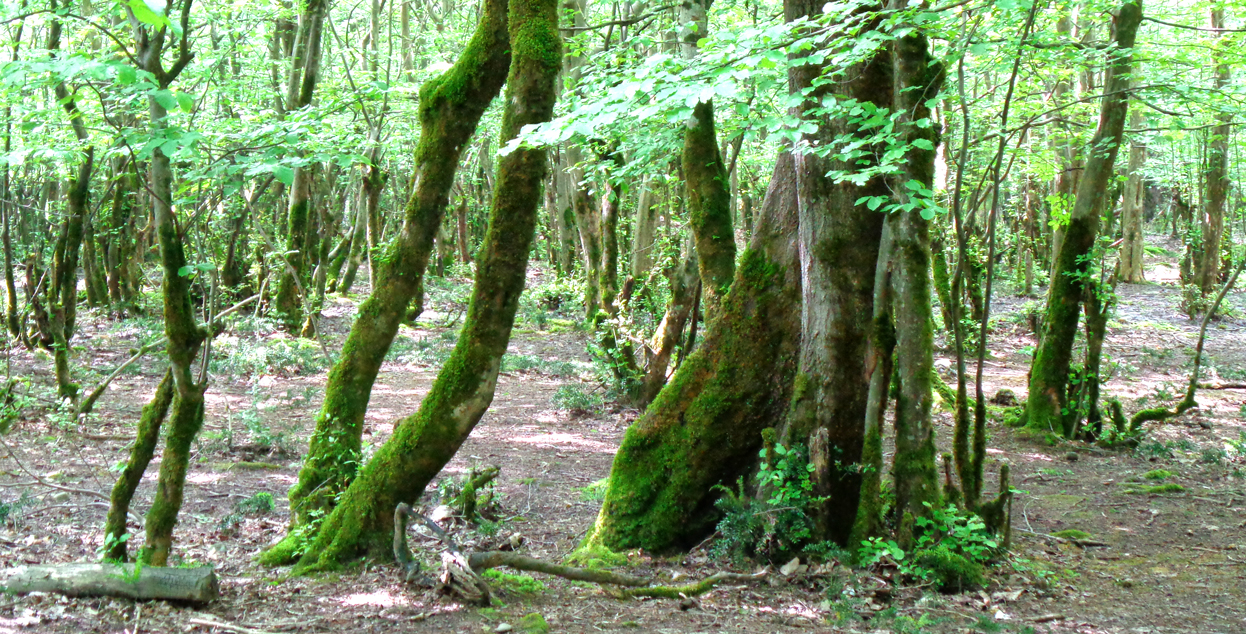 Preparations before the workshop starts:

Lecture room preparations:

It is important that the lecture room has PC projector and necessary cables, screen etc. 

It is also important that the lecture room has WiFi connection to the internet.

It is also important that the lecture room has a large whiteboard (at least 3 meters wide and one meter high) and pens with different colors. A large ruler (one meter length) makes the graphs and drawings better.
2
Preparations before the workshop starts:

Individual preparations:

Preparations to be made before the excercises:

During the excercices, we will use QB64.
It is important that the participants have access to laptops where QB64 has already been installed. 
This software can be downloaded for free from this link: http://www.qb64.net/  
It is also good if the participants have already installed Lingo.
Here is the link: http://www.lindo.com/index.php/products/lingo-and-optimization-modeling  .
During the excecises, it is sufficient to have a simple version, which is free, of Lingo installed. Of course, for more advanced problems, a more advanced version is better. Advanced versions of Lingo can however be very expensive. 

In the end of this document, you find the ”Workshop references”.
These references contain central theories and methods that will be discussed and used in the sessions. In the schedule, you find the references that are connected to the different sessions. All references may be downloaded from the internet. Please download the references as soon as possible and store them in your computer since internet disturbances may occur some days.
3
Workshop references of particular relevance to this presentation:

1,3,5,6,12,17,18,22,25,27,29
4
Background and theory of the
Optimal adaptive CCF under risk problem :


[1] Lohmander, P., Continuous extraction under risk, IIASA, International Institute for Applied Systems Analysis, Systems and Decisions Sciences, WP-86-16, March 1986 http://www.iiasa.ac.at/Admin/PUB/Documents/WP-86-016.pdfhttp://www.lohmander.com/WP-86-016.pdf 
[3] Lohmander, P., Continuous extraction under risk, SYSTEMS ANALYSIS - MODELLING - SIMULATION, Vol. 5, No. 2, 131-151, 1988 http://www.Lohmander.com/PL_SAMS_5_2_1988.pdf
5
[5] Lohmander, P., Continuous harvesting with a nonlinear stock dependent growth function and stochastic prices: Optimization of the adaptive stock control function via a stochastic quasi-gradient method, Swedish University of Agricultural Sciences, Dept. of Forest Economics, No. 144, 1992http://www.Lohmander.com/Lohmander_R144_1992.pdf[6] Lohmander, P., Continuous harvesting with a nonlinear stock dependent growth function and stochastic prices: Optimization of the adaptive stock control function via a stochastic quasi-gradient method, in: Hagner, M. (editor), Silvicultural Alternatives, Proceedings from an internordic workshop, June 22-25, 1992, Swedish University of Agricultural Sciences, Dept. of Silviculture, No. 35, 198-214, 1992http://www.Lohmander.com/Lohmander_SilvAlt_1992.pdf
6
[12] Lohmander, P., Mohammadi, S., Optimal Continuous Cover Forest Management in an Uneven-Aged Forest in the North of Iran, Journal of Applied Sciences 8(11), 2008 http://ansijournals.com/jas/2008/1995-2007.pdfhttp://www.Lohmander.com/LoMoOCC.pdf
7
[17] Lohmander, P., Zazykina, L., Methodology for optimization of continuous cover forestry with consideration of recreation and the forest and energy industries, Report and Abstract, Forests of Eurasia, Publishing House of Moscow State Forest University, September 19 - 25, 2010 http://www.lohmander.com/Moscow10/Moscow10_PL_LZ.pdfhttp://www.lohmander.com/Moscow10/Moscow10_PL_LZ.dochttp://www.lohmander.com/Moscow_PL_2010.pdfhttp://www.lohmander.com/Moscow_2010/Lohmander_Zazykina_Moscow_2010.ppthttp://www.lohmander.com/Moscow_2010/Programma-LE_10_01.doc

[18] Lohmander, P., Zazykina, L., Dynamic economical optimization of sustainable forest harvesting in Russia with consideration of energy, other forest products and recreation, SSAFR-2011, 14th Symposium for Systems Analysis in Forestry, Abstracts, Maitencillo, Chile, March 8-11, 2011,http://www.lohmander.com/Chile_2011/Chile_2011_Dynamic_Lohmander.ppt
8
[22] Lohmander, P., Optimal stochastic control of spatially distributed interdependent production units, International Conference on Mathematics and Decision Science, International Center of Optimization and Decision Making & Guangzhou University, Guangzhou, China, September 12-15, 2016 http://www.Lohmander.com/PL_BEST_PAPER_AWARD_MATH_2016.jpghttp://www.Lohmander.com/PL_ICODM_2016_CCF.pptxhttp://www.Lohmander.com/PL_ICODM_2016_CCF.pdfhttp://www.Lohmander.com/PL_ICODM_2016_CCF_PAPER.pdfhttp://www.Lohmander.com/PL_ICODM_2016_CCF_PAPER.docxhttp://icodm2020.com/en/

[25] Lohmander, P., Optimal stochastic control in continuous time with Wiener processes: - General results and applications to optimal wildlife management, KEYNOTE, The 10th International Conference of Iranian Operations Research Society, Balbosar, Iran, May 3-5, 2017http://www.Lohmander.com/PPT_OR10_PL_KEYNOTE_2017.pptxhttp://www.Lohmander.com/PPT_OR10_PL_KEYNOTE_2017.pdfhttp://www.Lohmander.com/Paper_OR10_KEYNOTE_170127.pdfhttp://www.Lohmander.com/Paper_OR10_KEYNOTE_170127.docxhttp://www.icordm.ir/en/index.php
9
[27] Lohmander, P., Olsson, J.O., Fagerberg, N., Bergh, J., Adamopoulos, S., High resolution adaptive optimization of continuous cover spruce forest management in southern Sweden, SSAFR 2017, Symposium on Systems Analysis in Forest Resources, Clearwater Resort, Suquamish, Washington, (near Seattle), August 27-30, 2017http://www.Lohmander.com/SSAFR_2017_Lohmander_et_al.pptxhttp://www.Lohmander.com/SSAFR_2017_Lohmander_et_al.pdfhttp://www.Lohmander.com/SSAFR_2017_Lohmander_Soft.txtSSAFR 2017

[29] Lohmander, P., Optimal Stochastic Dynamic Control of Spatially Distributed Interdependent Production Units. In: Cao BY. (ed) Fuzzy Information and Engineering and Decision. IWDS 2016. Advances in Intelligent Systems and Computing, vol 646. Springer, Cham, 2018 Print ISBN 978-3-319-66513-9, Online ISBN 978-3-319-66514-6, eBook Package: Engineering, LOSDCSDI, https://doi.org/10.1007/978-3-319-66514-6_13
10
Case
The following model (in QB64) solves the Optimal adaptive CCF under risk problem.
We will investigate this model in every detail and learn to understand how to use QB64. 
Later, we will marginally modify the model and investigate how the optimal results change.
11
REM
REM STDP_ex2
REM Peter Lohmander 171022
CLS

OPEN "PLEX2.txt" FOR OUTPUT AS #2

PRINT ""
PRINT " CCF harvest optimization via stochastic dynamic programming"
PRINT " Peter Lohmander Example 1 2017-11-12"
PRINT ""

PRINT #2, ""
PRINT #2, " CCF harvest optimization via stochastic dynamic programming"
PRINT #2, " Peter Lohmander Example 1 2017-11-12"
PRINT #2, ""
12
DIM f(100, 10, 15), u(100, 10, 15), DPProb(10), xlevel(15), deltaxlevel(15)
DIM harvset(15, 15)

REM Delta Price Probability distribution
DPProb(0) = .00
DPProb(1) = .03
DPProb(2) = .07
DPProb(3) = .10
DPProb(4) = .18
DPProb(5) = .24
DPProb(6) = .18
DPProb(7) = .10
DPProb(8) = .07
DPProb(9) = .03
DPProb(10) = .00
13
tmax = 5

deltat = 10
r = 0.03
p0 = 10
p1 = 0.3
p2 = 10
c = 50
Landv = 50
14
REM Transition matrix determination
REM http://www.lohmander.com/Moscow_2010/Lohmander_Zazykina_Moscow_2010.ppt 
REM dx/dt = alfa*x-beta*xx = (1/20)x-(1/8000)xx

a = 0.05
alfa = 1 / 20
beta = 1 / 8000
REM K = h = alfa / beta
K = alfa / beta
15
x0 = 30
xlevel(0) = x0
deltaxlevel(0) = 0

FOR level = 1 TO 15

    xlevel(level) = 1 / (1 / K + (1 / xlevel(level - 1) - 1 / K) * EXP(-a * deltat))

    deltaxlevel(level) = xlevel(level) - xlevel(level - 1)

NEXT level
16
REM GOTO 1
PRINT "     level    xlevel     deltaxlevel"
FOR level = 0 TO 15
    PRINT USING "##########"; level; xlevel(level); deltaxlevel(level)
NEXT level
INPUT zzz
1 REM
17
REM Harvest set determination
FOR stocklevel = 0 TO 15
    FOR harvlevel = 0 TO 15
        harvset(stocklevel, harvlevel) = 0
    NEXT harvlevel
NEXT stocklevel
18
FOR stocklevel = 1 TO 15
    FOR harvlevel = 0 TO stocklevel
        harvset(stocklevel, harvlevel) = xlevel(stocklevel) - xlevel(stocklevel - harvlevel)
    NEXT harvlevel
NEXT stocklevel
19
GOTO 2
FOR stocklevel = 1 TO 15
    PRINT "stocklevel = "; stocklevel; "stock = "; xlevel(stocklevel)
    PRINT "Harvest alternatives = ";
    FOR harvlevel = 0 TO stocklevel
        PRINT USING "####"; harvset(stocklevel, harvlevel);
    NEXT harvlevel
    PRINT ""
    PRINT ""
NEXT stocklevel

INPUT zzz
2 REM
20
FOR t = 0 TO 100
    FOR pricelevel = 0 TO 9
        FOR stocklevel = 0 TO 15
            f(t, pricelevel, stocklevel) = 0
            u(t, pricelevel, stocklevel) = 0
        NEXT stocklevel
    NEXT pricelevel
NEXT t
21
REM boundary conditions at tmax
t = tmax * deltat

FOR pricelevel = 0 TO 9
    netp = p0 + p1 * t + p2 * (pricelevel - 5)
    FOR stocklevel = 0 TO 15
        vol = xlevel(stocklevel)
        f(tmax, pricelevel, stocklevel) = EXP(-r * t) * (netp * vol + Landv)
        u(tmax, pricelevel, stocklevel) = vol
        IF f(tmax, pricelevel, stocklevel) < 0 THEN u(tmax, pricelevel, stocklevel) = 0
        IF f(tmax, pricelevel, stocklevel) < 0 THEN f(tmax, pricelevel, stocklevel) = 0

    NEXT stocklevel
NEXT pricelevel
22
REM PRINT ""
REM PRINT " f(tmax,pricelevel (=column), stocklevel (=row))"
REM PRINT ""

REM FOR stocklevel = 1 TO 15
REM    FOR pricelevel = 1 TO 9
REM         PRINT USING "######"; f(tmax, pricelevel, stocklevel);
REM     NEXT pricelevel
REM     PRINT ""
REM NEXT stocklevel
REM INPUT zzz
23
REM Stochastic dynamic programming via backward recursion

FOR tindex = tmax - 1 TO 0 STEP -1
    t = tindex * deltat
    disc = EXP(-r * t)

    FOR stocklevel = 1 TO 15
        FOR pricelevel = 1 TO 9
            netp = p0 + p1 * t + p2 * (pricelevel - 5)

            fopt = -999999
            uopt = 0
            FOR harvlevel = 0 TO stocklevel
                stocklevel2 = stocklevel + 1 - harvlevel
                IF stocklevel2 > 15 THEN GOTO 1001
                harv = harvset(stocklevel, harvlevel)
                fnow = EXP(-r * t) * (netp * harv - c)
                ffut = 0
                FOR j = 1 TO 9
                    ffut = ffut + DPProb(j) * f(tindex + 1, j, stocklevel + 1 - harvlevel)
                NEXT j
                fev = fnow + ffut
                IF fev > fopt THEN uopt = harv
                IF fev > fopt THEN fopt = fev
                1001 REM
            NEXT harvlevel
            f(tindex, pricelevel, stocklevel) = fopt
            u(tindex, pricelevel, stocklevel) = uopt
        NEXT pricelevel
    NEXT stocklevel

NEXT tindex
On the 
following 
pages,
we find 
these rows 
in larger size.
24
REM Stochastic dynamic programming via backward recursion

FOR tindex = tmax - 1 TO 0 STEP -1
    t = tindex * deltat
    disc = EXP(-r * t)
25
FOR stocklevel = 1 TO 15

        FOR pricelevel = 1 TO 9

            netp = p0 + p1 * t + p2 * (pricelevel - 5)

            fopt = -999999
            uopt = 0
26
FOR harvlevel = 0 TO stocklevel
                stocklevel2 = stocklevel + 1 - harvlevel
                IF stocklevel2 > 15 THEN GOTO 1001
                harv = harvset(stocklevel, harvlevel)
                fnow = EXP(-r * t) * (netp * harv - c)
                ffut = 0
                FOR j = 1 TO 9
                    ffut = ffut + DPProb(j) * f(tindex + 1, j, stocklevel + 1 - harvlevel)
                NEXT j
                fev = fnow + ffut
                IF fev > fopt THEN uopt = harv
                IF fev > fopt THEN fopt = fev
                1001 REM
            NEXT harvlevel
27
f(tindex, pricelevel, stocklevel) = fopt
            u(tindex, pricelevel, stocklevel) = uopt

        NEXT pricelevel

    NEXT stocklevel

NEXT tindex
28
REM Result tables
PRINT "Optimal decision tables"
PRINT ""
PRINT ""

FOR tindex = 0 TO tmax
    t = tindex * deltat
    PRINT " u(.) when time = "; t
    PRINT ""
    PRINT "Stock      p1    p2    p3    p4    p5    p6    p7    p8    p9   "
    PRINT "-------------------------------------------------------------"

    FOR stocklevel = 1 TO 15
        PRINT USING "#####"; xlevel(stocklevel);
        PRINT " _";
        FOR pricelevel = 1 TO 9
            PRINT USING "######"; u(tindex, pricelevel, stocklevel);
        NEXT pricelevel
        PRINT ""
    NEXT stocklevel
    PRINT ""
    PRINT ""
    INPUT z
NEXT tindex

PRINT ""
29
PRINT "Optimal result tables"
PRINT ""
PRINT ""
FOR tindex = 0 TO tmax
    t = tindex * deltat
    PRINT " f(.) when time = "; t
    PRINT ""
    PRINT "Stock      p1    p2    p3    p4    p5    p6    p7    p8    p9   "
    PRINT "-------------------------------------------------------------"

    FOR stocklevel = 1 TO 15
        PRINT USING "#####"; xlevel(stocklevel);
        PRINT " _";
        FOR pricelevel = 1 TO 9

            PRINT USING "######"; f(tindex, pricelevel, stocklevel);
        NEXT pricelevel
        PRINT ""
    NEXT stocklevel
    PRINT ""
    PRINT ""
    INPUT z
NEXT tindex
30
PRINT #2, "Optimal decision tables"
PRINT #2, ""
PRINT #2, ""

FOR tindex = 0 TO tmax
    t = tindex * deltat
    PRINT #2, " u(.) when time = "; t
    PRINT #2, ""
    PRINT #2, "Stock      p1    p2    p3    p4    p5    p6    p7    p8    p9   "
    PRINT #2, "-------------------------------------------------------------"

    FOR stocklevel = 1 TO 15
        PRINT #2, USING "#####"; xlevel(stocklevel);
        PRINT #2, " _";
        FOR pricelevel = 1 TO 9
            PRINT #2, USING "######"; u(tindex, pricelevel, stocklevel);
        NEXT pricelevel
        PRINT #2, ""
    NEXT stocklevel
    PRINT #2, ""
    PRINT #2, ""
    REM INPUT z
NEXT tindex
31
PRINT #2, "Optimal result tables"
PRINT #2, ""
PRINT #2, ""
FOR tindex = 0 TO tmax
    t = tindex * deltat
    PRINT #2, " f(.) when time = "; t
    PRINT #2, ""
    PRINT #2, "Stock      p1    p2    p3    p4    p5    p6    p7    p8    p9   "
    PRINT #2, "-------------------------------------------------------------"

    FOR stocklevel = 1 TO 15
        PRINT #2, USING "#####"; xlevel(stocklevel);
        PRINT #2, " _";
        FOR pricelevel = 1 TO 9

            PRINT #2, USING "######"; f(tindex, pricelevel, stocklevel);
        NEXT pricelevel
        PRINT #2, ""
    NEXT stocklevel
    PRINT #2, ""
    PRINT #2, ""
    REM INPUT z
NEXT tindex
32
CLOSE #2

END
33
CCF harvest optimization via stochastic dynamic programming
 Peter Lohmander Example 2 2017-11-12

Optimal decision tables
 u(.) when time =  0 

Stock      p1    p2    p3    p4    p5    p6    p7    p8    p9   
-------------------------------------------------------------
   47 _     0     0     0     0     0     0     0    17    17
   72 _     0     0     0     0     0     0    25    42    42
  107 _     0     0     0     0     0     0    59    77    77
  150 _     0     0     0     0     0    43   103   120   120
  199 _     0     0     0     0     0    92   152   169   169
  248 _     0     0     0     0     0   141   201   218   218
  291 _     0     0     0     0     0   185   244   261   261
  326 _     0     0     0     0     0   220   279   296   296
  352 _     0     0     0     0    26   245   305   322   322
  369 _     0     0     0     0    43   263   322   339   339
  381 _     0     0     0     0    55   274   334   351   351
  388 _     0     0     0     0    62   282   341   358   358
  393 _     0     0     0     0    66   286   346   363   363
  396 _     0     0     0     0    69   289   348   366   366
  397 _     2     2     2     2    71   291   350   367   367
34
u(.) when time =  10 

Stock      p1    p2    p3    p4    p5    p6    p7    p8    p9   
-------------------------------------------------------------
   47 _     0     0     0     0     0     0     0    17    17
   72 _     0     0     0     0     0     0    25    42    42
  107 _     0     0     0     0     0     0    59    77    77
  150 _     0     0     0     0     0    43   103   120   120
  199 _     0     0     0     0     0    92   152   169   169
  248 _     0     0     0     0     0   141   201   218   218
  291 _     0     0     0     0    44   185   244   261   261
  326 _     0     0     0     0    78   220   279   296   296
  352 _     0     0     0     0   104   245   305   322   322
  369 _     0     0     0     0   121   263   322   339   339
  381 _     0     0     0     0   133   274   334   351   351
  388 _     0     0     0     0   140   282   341   358   358
  393 _     0     0     0     0   145   286   346   363   363
  396 _     0     0     0     0   148   289   348   366   366
  397 _     2     2     2     2   149   291   350   367   367
35
u(.) when time =  20 

Stock      p1    p2    p3    p4    p5    p6    p7    p8    p9   
-------------------------------------------------------------
   47 _     0     0     0     0     0     0     0    17    17
   72 _     0     0     0     0     0     0    25    42    42
  107 _     0     0     0     0     0     0    59    77    77
  150 _     0     0     0     0     0    43   103   120   120
  199 _     0     0     0     0     0    92   152   169   169
  248 _     0     0     0     0     0   141   201   218   218
  291 _     0     0     0     0    44   185   244   261   261
  326 _     0     0     0     0    78   220   279   296   296
  352 _     0     0     0     0   104   245   305   322   322
  369 _     0     0     0     0   121   263   322   339   339
  381 _     0     0     0     0   133   274   334   351   351
  388 _     0     0     0     0   140   282   341   358   358
  393 _     0     0     0     0   145   286   346   363   363
  396 _     0     0     0     0   148   289   348   366   366
  397 _     2     2     2     2   149   291   350   367   367
36
u(.) when time =  30 

Stock      p1    p2    p3    p4    p5    p6    p7    p8    p9   
-------------------------------------------------------------
   47 _     0     0     0     0     0     0    17    17    17
   72 _     0     0     0     0     0     0    42    42    42
  107 _     0     0     0     0     0    34    77    77    77
  150 _     0     0     0     0     0    78   120   120   120
  199 _     0     0     0     0     0   127   169   169   169
  248 _     0     0     0     0    49   176   218   218   218
  291 _     0     0     0     0    93   219   261   261   261
  326 _     0     0     0     0   128   254   296   296   296
  352 _     0     0     0     0   153   280   322   322   322
  369 _     0     0     0     0   171   297   339   339   339
  381 _     0     0     0     0   182   309   351   351   351
  388 _     0     0     0     0   189   316   358   358   358
  393 _     0     0     0     0   194   320   363   363   363
  396 _     0     0     0     0   197   323   366   366   366
  397 _     2     2     2     2   199   325   367   367   367
37
u(.) when time =  40 

Stock      p1    p2    p3    p4    p5    p6    p7    p8    p9   
-------------------------------------------------------------
   47 _     0     0     0     0     0    17    17    17    17
   72 _     0     0     0     0     0    42    42    42    42
  107 _     0     0     0     0     0    77    77    77    77
  150 _     0     0     0     0    43   120   120   120   120
  199 _     0     0     0     0    92   169   169   169   169
  248 _     0     0     0     0   141   218   218   218   218
  291 _     0     0     0     0   185   261   261   261   261
  326 _     0     0     0     0   220   296   296   296   296
  352 _     0     0     0     0   245   322   322   322   322
  369 _     0     0     0     0   263   339   339   339   339
  381 _     0     0     0     0   274   351   351   351   351
  388 _     0     0     0     7   282   358   358   358   358
  393 _     0     0     0    12   286   363   363   363   363
  396 _     0     0     0    15   289   366   366   366   366
  397 _     2     2     2    16   291   367   367   367   367
38
u(.) when time =  50 

Stock      p1    p2    p3    p4    p5    p6    p7    p8    p9   
-------------------------------------------------------------
   47 _     0     0    47    47    47    47    47    47    47
   72 _     0     0    72    72    72    72    72    72    72
  107 _     0     0   107   107   107   107   107   107   107
  150 _     0     0   150   150   150   150   150   150   150
  199 _     0     0   199   199   199   199   199   199   199
  248 _     0     0   248   248   248   248   248   248   248
  291 _     0     0   291   291   291   291   291   291   291
  326 _     0     0   326   326   326   326   326   326   326
  352 _     0     0   352   352   352   352   352   352   352
  369 _     0     0   369   369   369   369   369   369   369
  381 _     0     0   381   381   381   381   381   381   381
  388 _     0     0   388   388   388   388   388   388   388
  393 _     0     0   393   393   393   393   393   393   393
  396 _     0     0   396   396   396   396   396   396   396
  397 _     0     0   397   397   397   397   397   397   397
39
Optimal result tables


 f(.) when time =  0 

Stock      p1    p2    p3    p4    p5    p6    p7    p8    p9   
-------------------------------------------------------------
   47 _  1988  1988  1988  1988  1988  1988  1988  2075  2247
   72 _  2705  2705  2705  2705  2705  2705  2741  3078  3500
  107 _  3505  3505  3505  3505  3505  3505  3772  4453  5219
  150 _  4330  4330  4330  4330  4330  4370  5069  6183  7381
  199 _  5101  5101  5101  5101  5101  5349  6536  8139  9827
  248 _  5751  5751  5751  5751  5751  6330  8008 10101 12280
  291 _  6257  6257  6257  6257  6257  7202  9317 11847 14461
  326 _  6621  6621  6621  6621  6621  7899 10362 13240 16203
  352 _  6869  6869  6869  6869  6876  8409 11127 14260 17478
  369 _  7030  7030  7030  7030  7051  8759 11653 14961 18354
  381 _  7132  7132  7132  7132  7166  8989 11998 15421 18929
  388 _  7196  7196  7196  7196  7239  9136 12217 15714 19295
  393 _  7233  7233  7233  7233  7285  9228 12355 15897 19524
  396 _  7250  7250  7250  7250  7314  9284 12440 16010 19666
  397 _  7198  7215  7233  7250  7331  9319 12492 16080 19753
40
f(.) when time =  10 

Stock      p1    p2    p3    p4    p5    p6    p7    p8    p9   
-------------------------------------------------------------
   47 _  1426  1426  1426  1426  1426  1426  1426  1509  1636
   72 _  1993  1993  1993  1993  1993  1993  2039  2308  2621
  107 _  2637  2637  2637  2637  2637  2637  2880  3403  3970
  150 _  3306  3306  3306  3306  3306  3374  3937  4780  5668
  199 _  3933  3933  3933  3933  3933  4207  5133  6338  7589
  248 _  4471  4471  4471  4471  4471  5043  6332  7901  9515
  291 _  4890  4890  4890  4890  4891  5786  7398  9291 11228
  326 _  5192  5192  5192  5192  5226  6380  8250 10401 12596
  352 _  5397  5397  5397  5397  5472  6814  8874 11213 13597
  369 _  5531  5531  5531  5531  5641  7113  9302 11771 14285
  381 _  5616  5616  5616  5616  5751  7309  9583 12137 14736
  388 _  5669  5669  5669  5669  5822  7434  9762 12371 15024
  393 _  5700  5700  5700  5700  5866  7512  9874 12517 15204
  396 _  5715  5715  5715  5715  5893  7560  9943 12607 15315
  397 _  5681  5694  5706  5719  5910  7590  9986 12662 15383
41
f(.) when time =  20 

Stock      p1    p2    p3    p4    p5    p6    p7    p8    p9   
-------------------------------------------------------------
   47 _   988   988   988   988   988   988   988  1077  1171
   72 _  1421  1421  1421  1421  1421  1421  1483  1710  1941
  107 _  1929  1929  1929  1929  1929  1929  2162  2577  2998
  150 _  2463  2463  2463  2463  2463  2546  3016  3669  4327
  199 _  2972  2972  2972  2972  2972  3244  3983  4904  5830
  248 _  3411  3411  3411  3411  3411  3944  4952  6142  7338
  291 _  3754  3754  3754  3754  3794  4567  5814  7244  8679
  326 _  4000  4000  4000  4000  4100  5064  6502  8123  9749
  352 _  4168  4168  4168  4168  4324  5428  7006  8767 10533
  369 _  4278  4278  4278  4278  4478  5678  7352  9209 11071
  381 _  4347  4347  4347  4347  4579  5842  7579  9499 11425
  388 _  4391  4391  4391  4391  4643  5946  7724  9684 11650
  393 _  4417  4417  4417  4417  4683  6012  7815  9800 11791
  396 _  4430  4430  4430  4430  4708  6052  7871  9872 11878
  397 _  4407  4417  4426  4436  4723  6077  7905  9916 11931
42
f(.) when time =  30 

Stock      p1    p2    p3    p4    p5    p6    p7    p8    p9   
-------------------------------------------------------------
   47 _   655   655   655   655   655   655   688   758   827
   72 _   969   969   969   969   969   969  1085  1257  1429
  107 _  1347  1347  1347  1347  1347  1375  1630  1942  2253
  150 _  1759  1759  1759  1759  1759  1885  2316  2803  3291
  199 _  2161  2161  2161  2161  2161  2461  3092  3778  4464
  248 _  2510  2510  2510  2510  2540  3040  3869  4755  5641
  291 _  2784  2784  2784  2784  2877  3554  4561  5624  6687
  326 _  2981  2981  2981  2981  3146  3965  5114  6318  7523
  352 _  3116  3116  3116  3116  3343  4266  5518  6826  8135
  369 _  3204  3204  3204  3204  3479  4472  5796  7175  8555
  381 _  3259  3259  3259  3259  3568  4608  5978  7404  8831
  388 _  3294  3294  3294  3294  3624  4694  6094  7550  9006
  393 _  3316  3316  3316  3316  3660  4748  6167  7642  9116
  396 _  3327  3327  3327  3327  3681  4781  6212  7698  9184
  397 _  3312  3320  3327  3334  3695  4802  6239  7733  9226
43
f(.) when time =  40 

Stock      p1    p2    p3    p4    p5    p6    p7    p8    p9   
-------------------------------------------------------------
   47 _   411   411   411   411   411   432   484   535   587
   72 _   609   609   609   609   609   674   801   928  1055
  107 _   858   858   858   858   858  1005  1236  1466  1697
  150 _  1139  1139  1139  1139  1144  1422  1783  2144  2505
  199 _  1422  1422  1422  1422  1468  1893  2401  2910  3418
  248 _  1673  1673  1673  1673  1793  2366  3022  3678  4334
  291 _  1873  1873  1873  1873  2083  2786  3574  4361  5149
  326 _  2020  2020  2020  2020  2313  3122  4015  4907  5799
  352 _  2121  2121  2121  2121  2482  3368  4337  5307  6276
  369 _  2187  2187  2187  2187  2598  3537  4559  5581  6603
  381 _  2229  2229  2229  2229  2675  3648  4704  5761  6817
  388 _  2256  2256  2256  2256  2723  3718  4797  5876  6954
  393 _  2272  2272  2272  2272  2754  3762  4855  5947  7040
  396 _  2282  2282  2282  2283  2772  3790  4891  5992  7093
  397 _  2273  2278  2283  2289  2784  3807  4913  6019  7125
44
f(.) when time =  50 

Stock      p1    p2    p3    p4    p5    p6    p7    p8    p9   
-------------------------------------------------------------
   47 _     0     0    64   169   274   380   485   590   695
   72 _     0     0    92   253   414   575   736   898  1059
  107 _     0     0   130   368   606   844  1082  1320  1557
  150 _     0     0   178   513   847  1182  1516  1850  2185
  199 _     0     0   233   676  1120  1563  2007  2450  2894
  248 _     0     0   288   841  1394  1947  2500  3053  3605
  291 _     0     0   336   987  1637  2287  2938  3588  4238
  326 _     0     0   375  1103  1831  2559  3287  4015  4744
  352 _     0     0   404  1189  1974  2759  3544  4328  5113
  369 _     0     0   423  1247  2071  2895  3719  4543  5367
  381 _     0     0   436  1286  2135  2985  3835  4684  5534
  388 _     0     0   444  1310  2176  3042  3908  4774  5640
  393 _     0     0   449  1326  2202  3078  3954  4831  5707
  396 _     0     0   452  1335  2218  3100  3983  4865  5748
  397 _     0     0   454  1341  2227  3114  4000  4887  5773
45
46
Workshop References
The following literature and presentations will be used as background to the workshop sessions. In the schedule, the references of relevance to each session are printed.
 
[1] Lohmander, P., Continuous extraction under risk, IIASA, International Institute for Applied Systems Analysis, Systems and Decisions Sciences, WP-86-16, March 1986 http://www.iiasa.ac.at/Admin/PUB/Documents/WP-86-016.pdfhttp://www.lohmander.com/WP-86-016.pdf[2] Lohmander, P., Pulse extraction under risk and a numerical forestry application, IIASA, International Institute for Applied Systems Analysis, Systems and Decisions Sciences, WP-87-49, June 1987http://www.iiasa.ac.at/Admin/PUB/Documents/WP-87-049.pdfhttp://www.lohmander.com/WP-87-049.pdf
 
[3] Lohmander, P., Continuous extraction under risk, SYSTEMS ANALYSIS - MODELLING - SIMULATION, Vol. 5, No. 2, 131-151, 1988 http://www.Lohmander.com/PL_SAMS_5_2_1988.pdf[4] Lohmander, P., Pulse extraction under risk and a numerical forestry application, SYSTEMS ANALYSIS -MODELLING - SIMULATION, Vol. 5, No. 4, 339-354, 1988 http://www.Lohmander.com/PL_SAMS_5_4_1988.pdf
47
[5] Lohmander, P., Continuous harvesting with a nonlinear stock dependent growth function and stochastic prices: Optimization of the adaptive stock control function via a stochastic quasi-gradient method, Swedish University of Agricultural Sciences, Dept. of Forest Economics, No. 144, 1992http://www.Lohmander.com/Lohmander_R144_1992.pdf[6] Lohmander, P., Continuous harvesting with a nonlinear stock dependent growth function and stochastic prices: Optimization of the adaptive stock control function via a stochastic quasi-gradient method, in: Hagner, M. (editor), Silvicultural Alternatives, Proceedings from an internordic workshop, June 22-25, 1992, Swedish University of Agricultural Sciences, Dept. of Silviculture, No. 35, 198-214, 1992http://www.Lohmander.com/Lohmander_SilvAlt_1992.pdf
 
[7] Lohmander, P., The multi species forest stand, stochastic prices and adaptive selective thinning, SYSTEMS ANALYSIS - MODELLING - SIMULATION, Vol. 9, 229-250, 1992 http://www.Lohmander.com/PL_SAMS_9_1992.pdf
[8] Lohmander, P., Economic two stage multi period species management in a stochastic environment: The value of selective thinning options and stochastic growth parameters, SYSTEMS ANALYSIS - MODELLING -SIMULATION, Vol. 11, 287-302, 1993 http://www.Lohmander.com/PL_SAMS_11_1993.pdf
48
[9] Lohmander, P., Optimal sequential forestry decisions under risk, ANNALS OF OPERATIONS RESEARCH, Vol. 95, pp. 217-228, 2000 http://www.Lohmander.com/PL_AOR_95_2000.pdf

[10] Lohmander, P., Adaptive Optimization of Forest Management in a Stochastic World, in Weintraub A. et al (Editors), Handbook of Operations Research in Natural Resources, Springer, Springer Science, International Series in Operations Research and Management Science, New York, USA, pp 525-544, 2007 http://www.amazon.ca/gp/reader/0387718141/ref=sib_dp_pt/701-0734992-1741115#reader-linkhttp://www.Lohmander.com/PL_Handbook2007.pdf

[11] Mohammadi, L.S., Lohmander, P., Stumpage Prices in the Iranian Caspian Forests, Asian Journal of Plant Sciences, 6 (7): 1027-1036, 2007, ISSN 1682-3974, 2007 Asian Network for Scientific Information, http://ansijournals.com/ajps/2007/1027-1036.pdfhttp://www.Lohmander.com/MoLo2007.pdf

[12] Lohmander, P., Mohammadi, S., Optimal Continuous Cover Forest Management in an Uneven-Aged Forest in the North of Iran, Journal of Applied Sciences 8(11), 2008 http://ansijournals.com/jas/2008/1995-2007.pdfhttp://www.Lohmander.com/LoMoOCC.pdf
49
[13] Lohmander, P., Guidelines for Economically Rational and Coordinated Dynamic Development of the Forest and Bio Energy Sectors with CO2 constraints, Proceedings from the 16th European Biomass Conference and Exhibition, Valencia, Spain, 02-06 June, 2008 (In the version in the link, below, an earlier misprint has been corrected. ) http://www.Lohmander.com/Valencia2008.pdf
[14] Lohmander, P., Software for illustration of the CO2 and forest management issue in combination with CCS technology, 2008, http://www.lohmander.com/co2ill2/co2ill2.htm
[15] Lu, F., Lohmander, P., Optimal Decisions for Mixed Forests under Risk, Scientia Silvae Sinicae, Vol. 45, No. 11, Nov. 2009 http://www.Lohmander.com/Lu_Lohmander_2009.pdf
[16] Lohmander, P., Zazykina, L., Rational and sustainable utilization of forest resources with consideration of recreation and tourism, bioenergy, the global warming problem, paper pulp and timber production: A mathematical approach, Proceedings of the II international workshop on Ecological tourism, Trends and perspectives on development in the global world, Saint Petersburg Forest Technical Academy, April 15-16, 2010http://www.Lohmander.com/SPb201004/Lohmander_Zazykina_SPbFTA_2010.pdfhttp://www.Lohmander.com/SPb201004/Lohmander_Zazykina_SPbFTA_2010.dochttp://www.Lohmander.com/SPb201004/PPT_Lohmander_Zazykina_SPbFTA_2010.ppthttp://www.Lohmander.com/SPb201004/PPT_Lohmander_Zazykina_SPbFTA_2010.pdf
50
[17] Lohmander, P., Zazykina, L., Methodology for optimization of continuous cover forestry with consideration of recreation and the forest and energy industries, Report and Abstract, Forests of Eurasia, Publishing House of Moscow State Forest University, September 19 - 25, 2010 http://www.lohmander.com/Moscow10/Moscow10_PL_LZ.pdfhttp://www.lohmander.com/Moscow10/Moscow10_PL_LZ.dochttp://www.lohmander.com/Moscow_PL_2010.pdfhttp://www.lohmander.com/Moscow_2010/Lohmander_Zazykina_Moscow_2010.ppthttp://www.lohmander.com/Moscow_2010/Programma-LE_10_01.doc
[18] Lohmander, P., Zazykina, L., Dynamic economical optimization of sustainable forest harvesting in Russia with consideration of energy, other forest products and recreation, SSAFR-2011, 14th Symposium for Systems Analysis in Forestry, Abstracts, Maitencillo, Chile, March 8-11, 2011,http://www.lohmander.com/Chile_2011/Chile_2011_Dynamic_Lohmander.ppt 
[19] Lohmander, P., With expanded bioenergy based on forest resources, we may simultaneously and sustainably reduce global warming, improve economic results, international relations and environmental conditions, BIT’S 4th Annual World Congress of Bioenergy-2014, Qingdao International Convention Center, China http://www.Lohmander.com/PLWCBE2014A.pptxhttp://www.Lohmander.com/PLWCBE2014A.pdfhttp://www.Lohmander.com/WCBE2014_Expansion.pdfhttp://www.bitcongress.com/wcbe2014/
51
[20] Mohammadi Limaei, S., Lohmander, P., Olsson, L., Sub models for optimal continuous cover multi species forestry in Iran, The 8th International Conference of Iranian Operations Research Society, Department of Mathematics, Ferdowsi University of Mashhad, Mashhad, Iran, 21-22 May 2015http://www.Lohmander.com/SML_PL_LO_IRAN_ABS_2015.pdfhttp://www.Lohmander.com/PL_IRAN_B_2015.pdfhttp://www.Lohmander.com/PL_IRAN_B_2015.pptxhttp://www.Lohmander.com/PL_OR8_Abs_15.pdfhttp://www.or8.um.ac.ir
[21] Lohmander, P., Applications and mathematical modeling in operations research, KEYNOTE, International Conference on Mathematics and Decision Science, International Center of Optimization and Decision Making & Guangzhou University, Guangzhou, China, September 12-15, 2016 http://www.Lohmander.com/PL_KEYNOTE_MATH_2016.jpghttp://www.Lohmander.com/PL_ICODM_2016_KEY.pptxhttp://www.Lohmander.com/PL_ICODM_2016_KEY.pdfhttp://www.Lohmander.com/PL_ICODM_2016_KEY_PAPER.pdfhttp://www.Lohmander.com/PL_ICODM_2016_KEY_PAPER.docxhttp://icodm2020.com/en/
52
[22] Lohmander, P., Optimal stochastic control of spatially distributed interdependent production units, International Conference on Mathematics and Decision Science, International Center of Optimization and Decision Making & Guangzhou University, Guangzhou, China, September 12-15, 2016 http://www.Lohmander.com/PL_BEST_PAPER_AWARD_MATH_2016.jpghttp://www.Lohmander.com/PL_ICODM_2016_CCF.pptxhttp://www.Lohmander.com/PL_ICODM_2016_CCF.pdfhttp://www.Lohmander.com/PL_ICODM_2016_CCF_PAPER.pdfhttp://www.Lohmander.com/PL_ICODM_2016_CCF_PAPER.docxhttp://icodm2020.com/en/
[23] Lohmander, P., A general dynamic function for the basal area of individual trees derived from a production theoretically motivated autonomous differential equation, National Conference on the Caspian Forests of Iran, "Past, Current, Future", University of Guilan, Rasht, Iran, April 26-27, 2017http://www.Lohmander.com/PPT_GUILAN_PL_DIFF_2017.pptxhttp://www.Lohmander.com/PPT_GUILAN_PL_DIFF_2017.pdfhttp://www.Lohmander.com/Paper_Guilan_Dynamic_170215.pdfhttp://www.Lohmander.com/Paper_Guilan_Dynamic_170215.docxhttp://conf.isc.gov.ir/forestnorth
53
[24] Hatami, N., Lohmander, P., Moayeri, M.H., Mohammadi Limaei, S., A basal area increment model for individual trees in mixed species continuous cover stands in Iranian Caspian forests, National Conference on the Caspian Forests of Iran, "Past, Current, Future", University of Guilan, Rasht, Iran, April 26-27, 2017http://www.Lohmander.com/PPT_GUILAN_JOINT_2017.ppthttp://www.Lohmander.com/PPT_GUILAN_JOINT_2017.pdfhttp://www.Lohmander.com/Paper_Guilan_joint_170321.pdfhttp://www.Lohmander.com/Paper_Guilan_joint_170321.docxhttp://conf.isc.gov.ir/forestnorth[25] Lohmander, P., Optimal stochastic control in continuous time with Wiener processes: - General results and applications to optimal wildlife management, KEYNOTE, The 10th International Conference of Iranian Operations Research Society, Balbosar, Iran, May 3-5, 2017http://www.Lohmander.com/PPT_OR10_PL_KEYNOTE_2017.pptxhttp://www.Lohmander.com/PPT_OR10_PL_KEYNOTE_2017.pdfhttp://www.Lohmander.com/Paper_OR10_KEYNOTE_170127.pdfhttp://www.Lohmander.com/Paper_OR10_KEYNOTE_170127.docxhttp://www.icordm.ir/en/index.php
54
[26] Lohmander, P., ICMDS 2016 Conference report, Fuzzy Information and Engineering, Elsevier, Vol. 9, Issue 2, June 2017https://authors.elsevier.com/sd/article/S1616865817301486[27] Lohmander, P., Olsson, J.O., Fagerberg, N., Bergh, J., Adamopoulos, S., High resolution adaptive optimization of continuous cover spruce forest management in southern Sweden, SSAFR 2017, Symposium on Systems Analysis in Forest Resources, Clearwater Resort, Suquamish, Washington, (near Seattle), August 27-30, 2017http://www.Lohmander.com/SSAFR_2017_Lohmander_et_al.pptxhttp://www.Lohmander.com/SSAFR_2017_Lohmander_et_al.pdfhttp://www.Lohmander.com/SSAFR_2017_Lohmander_Soft.txtSSAFR 2017
55
[28] Lohmander, P., Applications and Mathematical Modeling in Operations Research, In: Cao BY. (ed) Fuzzy Information and Engineering and Decision. IWDS 2016. Advances in Intelligent Systems and Computing, vol 646. Springer, Cham, 2018, 
Print ISBN 978-3-319-66513-9, Online ISBN 978-3-319-66514-6, eBook Package: Engineering, LAMMOR, https://doi.org/10.1007/978-3-319-66514-6_5[29] Lohmander, P., Optimal Stochastic Dynamic Control of Spatially Distributed Interdependent Production Units. In: Cao BY. (ed) Fuzzy Information and Engineering and Decision. IWDS 2016. Advances in Intelligent Systems and Computing, vol 646. Springer, Cham, 2018 Print ISBN 978-3-319-66513-9, Online ISBN 978-3-319-66514-6, eBook Package: Engineering, LOSDCSDI, https://doi.org/10.1007/978-3-319-66514-6_13
56